1
TEKNOLOJİ VE TASARIM            ÖĞRENİYORUM
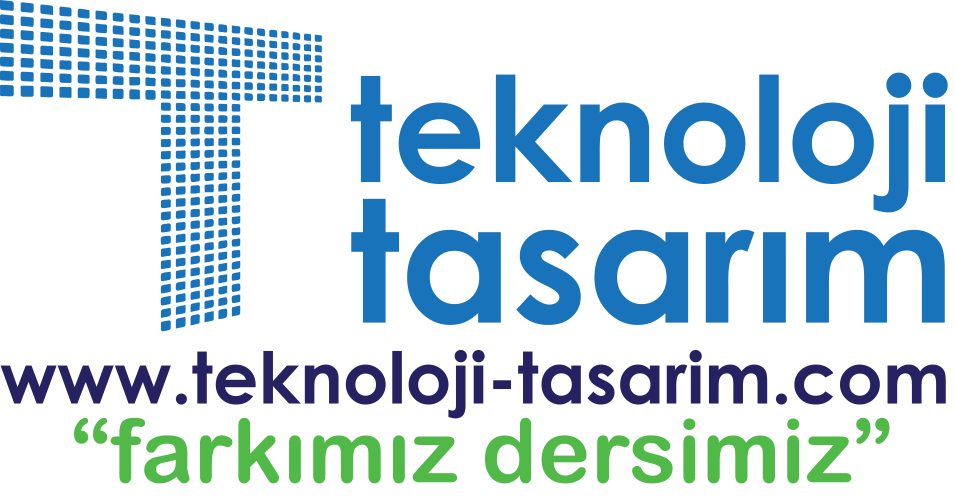 2
Teknoloji:
Günlük hayatta sürekli karşılaştığımız bir kelime mi?
Televizyonda, internette, sosyal medyada sürekli kullanılan bir kelime mi?
Anlamını bilmeden kullandığımız bir kelime?

 Nedir bu teknoloji?
3
Arama sonuçları
4
Görsel Sonuçlar
5
Peki ya bunlar mı?
6
Tüm bu görseller neyi anlatıyor?
Neye benziyor?
Hepsinin ortak özellikleri neler?
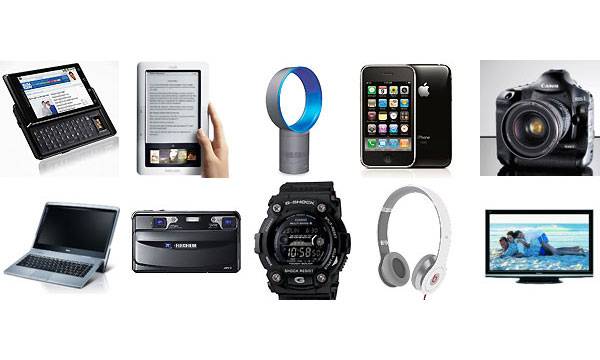 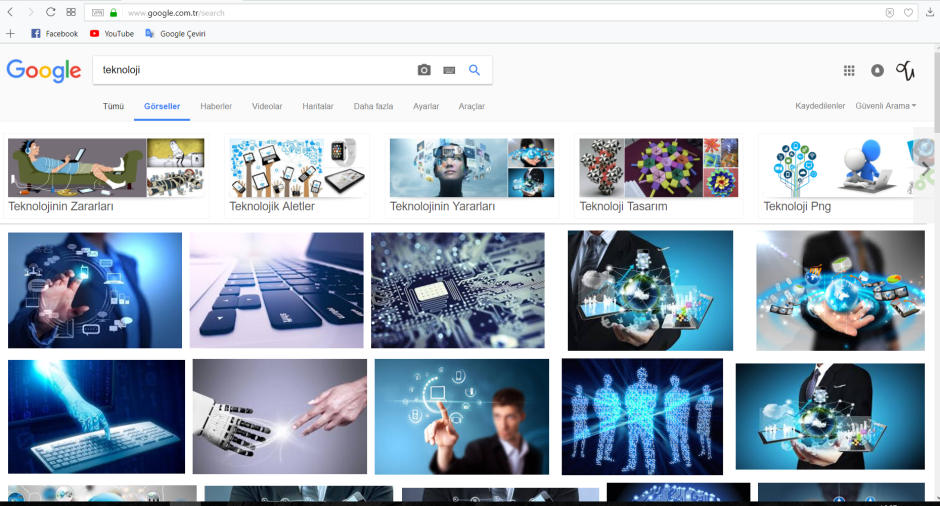 7
Şaşırmaya hazır olun!!
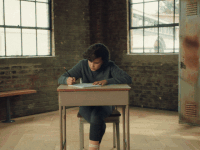 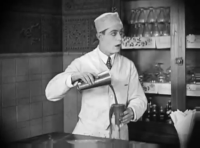 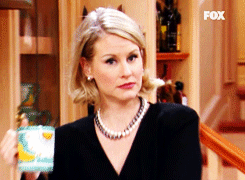 8
Bunların hiç biri teknoloji kelimesinin tanımı değil.
Bu gördüklerinizin hepsi birer ürün.
Teknolojileri var
Tasarımları var
Ancak hiç biri teknoloji değil.
9
Çünkü teknolojiyi şudur diyerek gösteremeyiz.
Teknoloji, ispat edilen bir kavramdır, gösterilebilen bir kavram değildir.
10
Teknoloji ne değildir?
ÜRÜN DEĞİLDİR
SON ÇIKAN ÜRÜNLER DEĞİLDİR.
UÇAN, HIZLI, OTOMATİK, KENDİ KENDİNE, AKILLI VB ŞEYLER DEĞİLDİR.
TELEFON BİLGİSAYAR DEĞİLDİR.

Çünkü teknoloji; bir bilimdir.
11
Teknoloji;
Bir amaç için kullandığımız tüm araç-gereç, makine, cihaz  vb ürünlerin üretilebilmesi için kullanılan
yöntemler, 
teknikler, 
bilgiler bütünüdür.
12
Kısaca;
Teknoloji üretim bilimidir. 

Teknoloji üretim ile ilgilenir.
   (Hangi ürün olursa olsun)

Teknolojinin ilgi alanı; üretim yöntemleri teknikleri ve üretim bilgileridir.
13
Örnek:
Bilim alanı olarak teknolojiyi kavramak için başka bilim dallarının tanımlamaları yapalım:

Biyoloji: Canlıları inceleyen bilim dalı.
Sosyoloji: Toplumları inceleyen bilim dalı.
Ekoloji: Çevreyi inceleyen bilim dalı.
Filoloji: Dilleri inceleyen bilim dalı
Teknoloji: Üretim yöntem teknik ve bilgiler bütünü.
14
Peki neden kavram karmaşası var?
İngilizce Technology kelimesinin Türkçeye alınmış hali, bu kelimenin okunuşudur. Dilimiz dışarıdan kelimeler aldığında onun anlamını almış olmaz.

Technology kelimesinin Türkçe karşılığı 
Teknik bilimdir.
15
Bazı kelimeler anlamı bilinmeden kullanılır ve bir süre sonra gerçek anlamından çok kullanıldığı anlamı yaygınlaşır.
Örnek; elektrik, radyasyon, telefon, şarj, otonom, otomatik gibi kelimelerin kökeni Türkçe değildir. 
Bu yüzden bu kelimelerden herkes farklı şeyler anlayabilir.
16
Teknoloji kelimesi
Çoğunlukla; gelişim, özellik, yöntem ve karmaşık sistemleri anlatmak için kullanılır.

Son teknoloji / gelişim
Bunun teknolojisi / özellik
Kullandığımız teknoloji / yöntem 
NASA teknolojisi / karmaşık sistemler
17
«Öğretmenim bize teknoloji, elektronik cihazlar değildir dedin, o zaman ispatla» der gibisiniz.
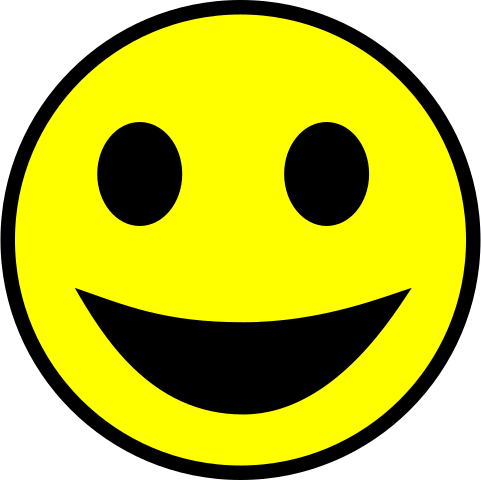 18
Bir ürünü üretmek için nelere ihtiyaç vardır?
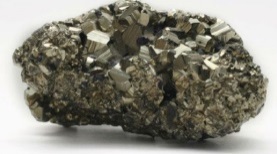 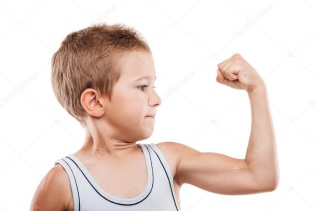 Hammadde
İnsan gücü
Makine gücü
Zaman ve emek
Plan ve program
Üretim yöntem ve tekniği

TEKNOLOJİ
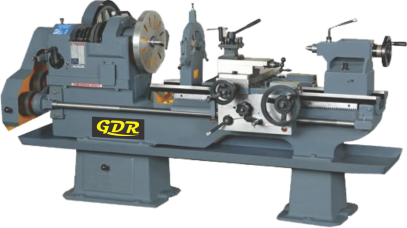 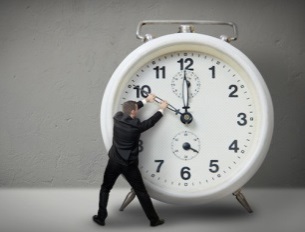 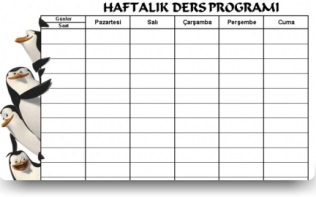 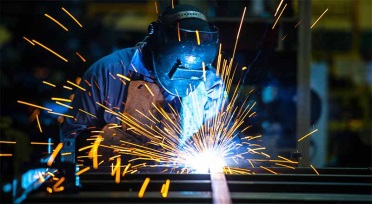 19
20
Elinizdeki kalemin, yoldan geçen araçlar kadar karmaşık bir teknolojisi vardır. 
Cebinizdeki telefonlar ile silgilerinizin üretim yöntemleri benzeyebilir, farklılık gösterebilir.
21
Ürünlerin gelişmesi için onların üretilebilmesi gerekir. Bu üretimi gerçekleştiren bilim ise teknolojidir.
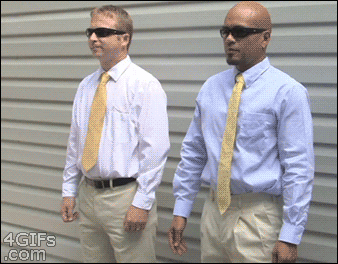 Tekstil Teknolojileri Nano Teknoloji Kimya Teknolojileri=  SU TUTMAYAN KIYAFET


Cam T. + Plastik T. Gıda T. + Elektrik T.+ Isıtma T.= ÇAY MAKİNESİ, 
   KAHVE MAKİNESİ
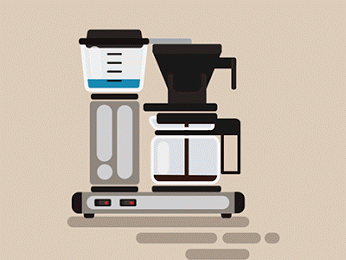 22
Ürünlerin gelişmesi için onların üretilebilmesi gerekir. Bu üretimi gerçekleştiren bilim ise teknolojidir.
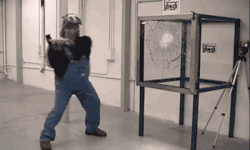 Cam T.Güvenlik T. = KIRILMAZ CAM



Bilgi T. + İletişim T. Uydu T.+ Plastik T.Elektrik T. = CEP TELEFONU
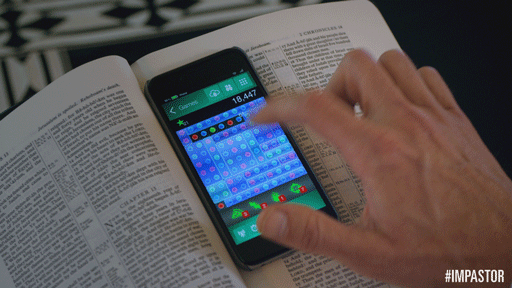 23
Ürünlerin gelişmesi için onların üretilebilmesi gerekir. Bu üretimi gerçekleştiren bilim ise teknolojidir.
Tıp + Nükleer + Elektronik =  MR CİHAZI




Ulaşım + Motor + Metal + Cam + Elektrik + Mekanik = OTOMOBİL
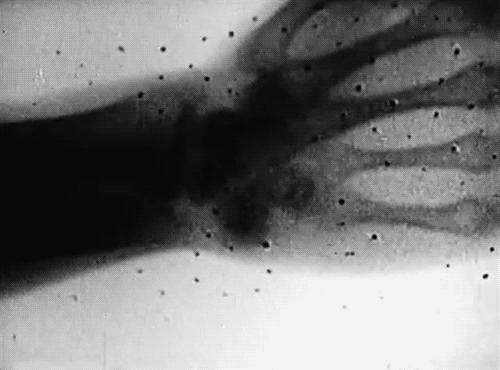 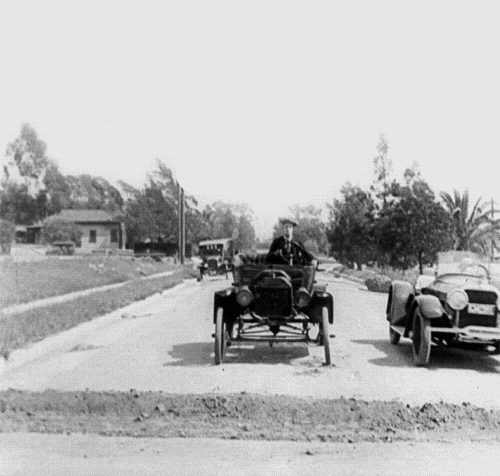 24
Bu ürünün hangi teknolojiler sayesinde üretiliyor?
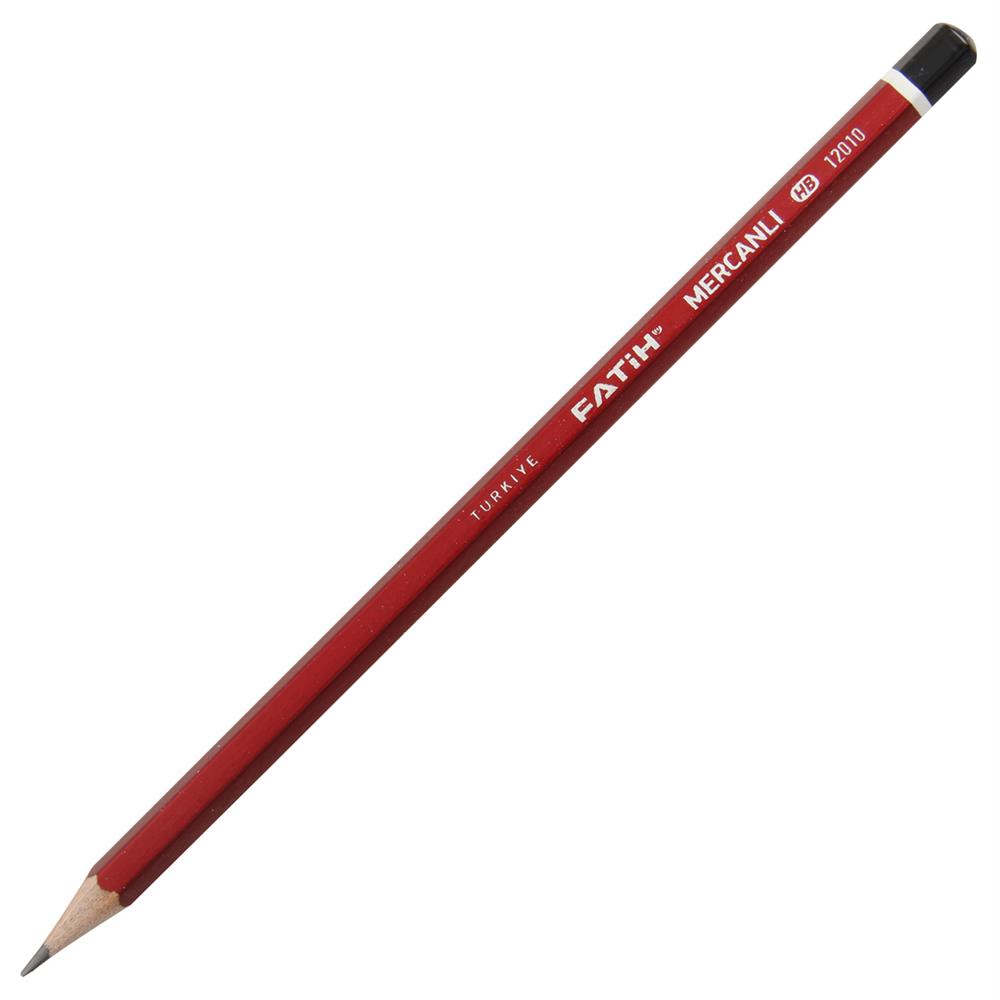 25
Teknolojiyi en çok geliştiren şeyler
Buluşlar, bilimsel araştırmalar, deneyler ve ihtiyaçlardır. Bu kavramlar, insanlığın üretebilme kapasitesini ve üretim becerisini geliştirmiştir.
26
ÖNEMLİ
Teknoloji ile Bilişim aynı şeyler değildir.
Teknolojik gelişmeler aynı anda farklı bölgelerde görülebilir. Bazen bir bölgenin yeni keşfettiği yöntem başka bölgede çoktandır kullanılmakta olabilir.
27